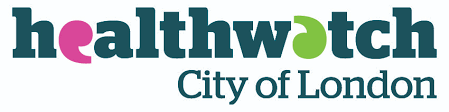 Engagement
‘what we have been doing during COVID’ 
April, May
COVID-19 Impact
City and Hackney CCG Engagement
Agreed a new COVID-19 communication strategy
Focused on-line
Regularly updating website with current advice
Increased frequency of newsletters-3
First Bulletin
Developing a joint newsletter with CCG
Surveys
New project –virtual coffee morning with carer’s coming June
Communication
Mystery shopping of Dentists
Conversations - 15            
Conversation/Website - 1            
Answerphone/Extension/no answer - 2 
Answerphone - 3               
No Answer - 2
Results
Results